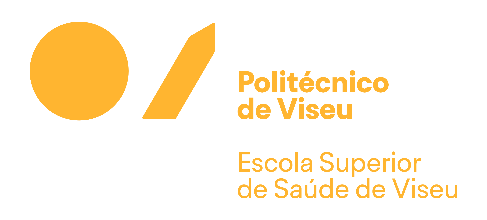 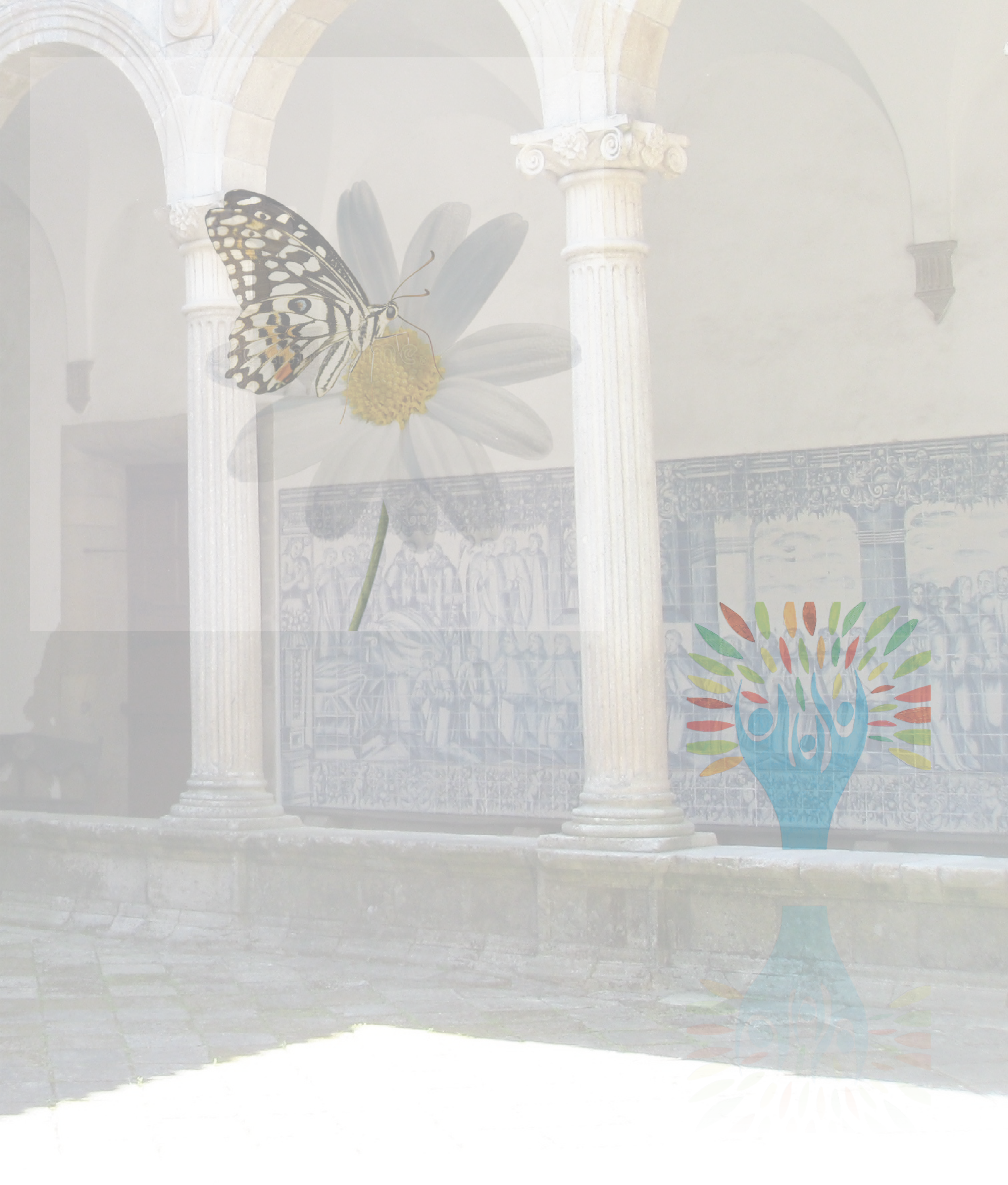 I CONGRESSO INTERNACIONAL DE SAÚDE GLOBAL:
NOVAS ABORDAGENS
Título
Autores
I Congresso Internacional em Cuidados Paliativos - Do Direito ao Conforto
II Congresso Internacional de Saúde Familiar - A Família no Epicentro dos Cuidados
III Congresso Internacional Evidências em Enfermagem Médico-Cirúrgica
Resultados
Referências Bibliográficas
Materiais e Métodos
Conclusões
Introdução
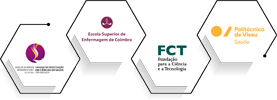